HVAC Tips, 2014
Tom Birch

Jim Halderman
Tom Birch, Jim Halderman
1
Introductions
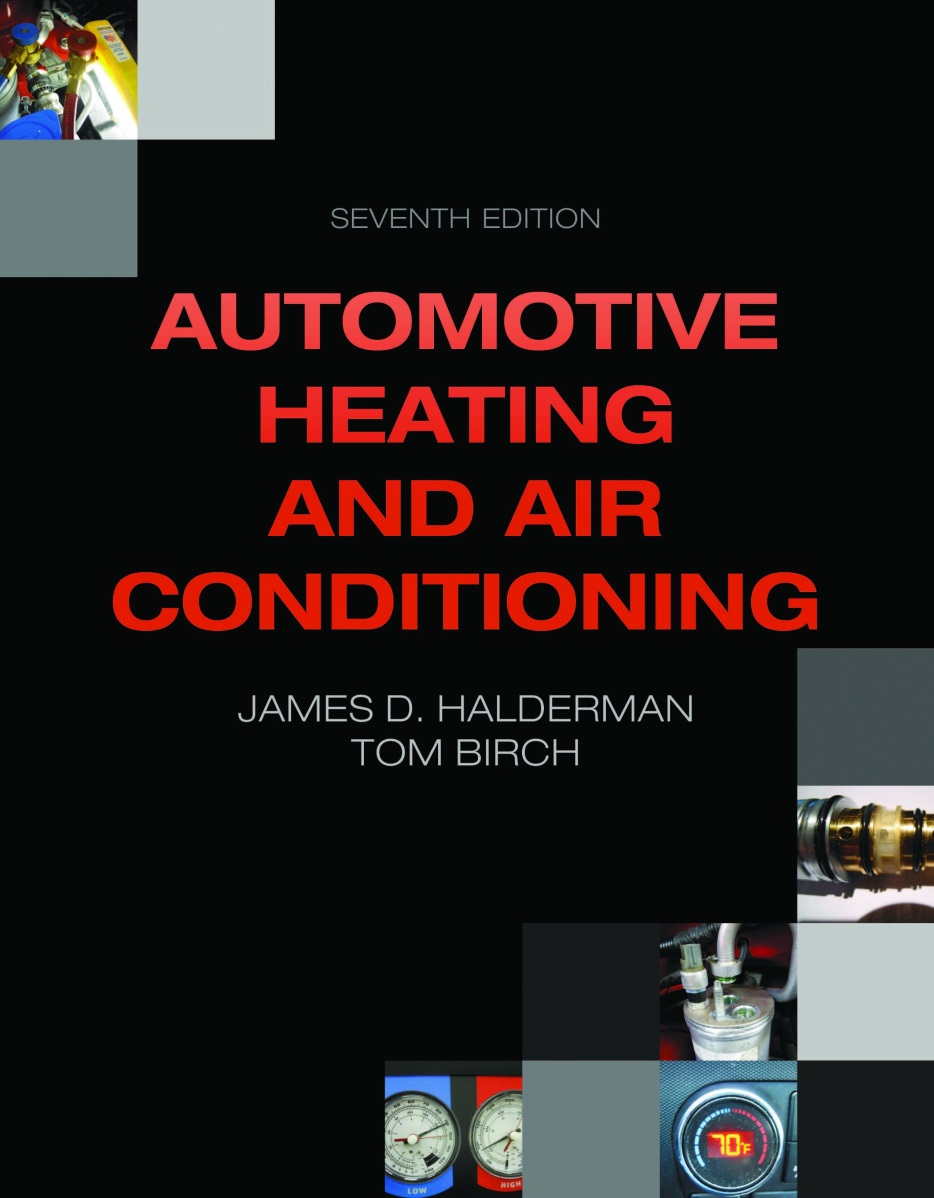 Tom Birch-Retired Instructor, Yuba College and automotive textbook author, CAT Member: 34 years and NACAT Member
Jim Halderman-Former flat-rate technician and college instructor
Author of many automotive books and lives in Dayton, Ohio.
Tom Birch, Jim Halderman
2
Why the push to R-1234yf?
Has a lower global warming potential (GWP) than R-134a
R-134a=1,300
R-1234yf =4

BUT how much refrigerant is discharged into the atmosphere anyway?
In Europe- a LOT
In Europe they do not use a recovery machine!
Tom Birch, Jim Halderman
3
Refrigerants, Background
Europe does not require R-134a recycling, it is vented for service.

2006: The European Commission, EC, rules that beginning 	1/2011, new design platforms must have GPW >150, All 	new vehicles in 1/2017.

2009: The EC accepts R-1234yf (GWP: 4) as meeting requirements

2011: R-1234yf availability is delayed so enforcement is 	postponed to 1/2013
Tom Birch, Jim Halderman
4
R-1234yf
HFO-1234yf is an azeotrope-like composition of tetrafluoropropene and pentafluoropropene; a joint development of DuPont and Honeywell. Named Opteon by DuPont and Solstice by Honeywell.
	
CF3CF = Ch2



A concern is that if burned, Hydrogen 
fluoride (a volatile gas) can be produced.
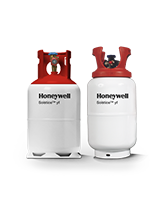 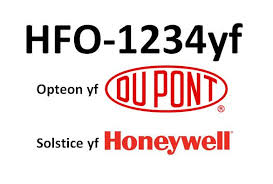 Tom Birch, Jim Halderman
5
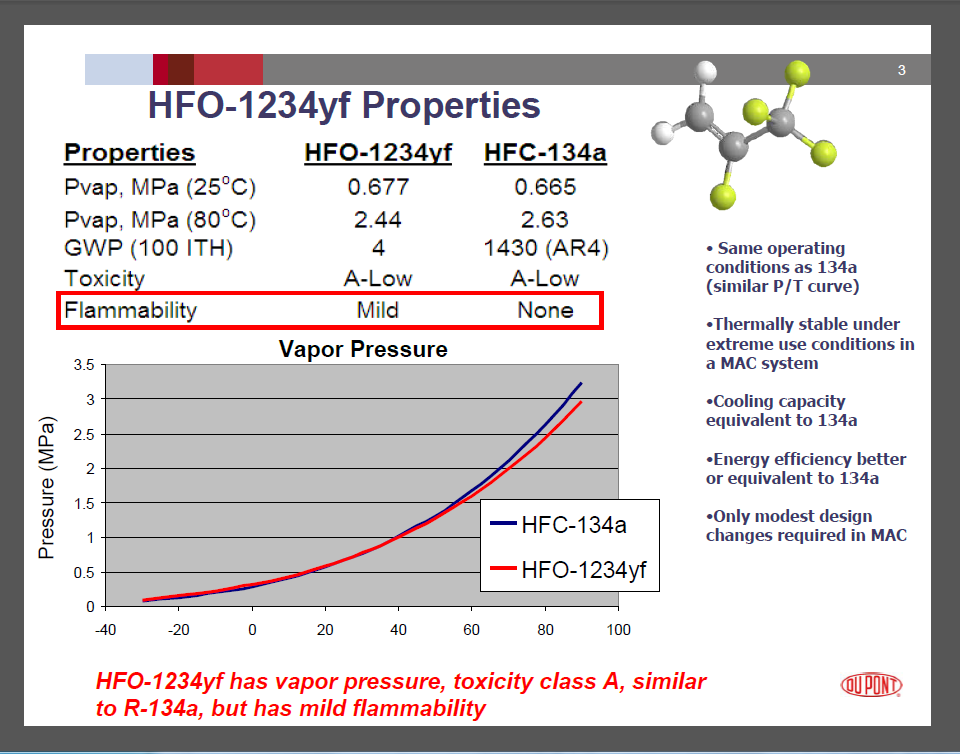 Tom Birch, Jim Halderman
6
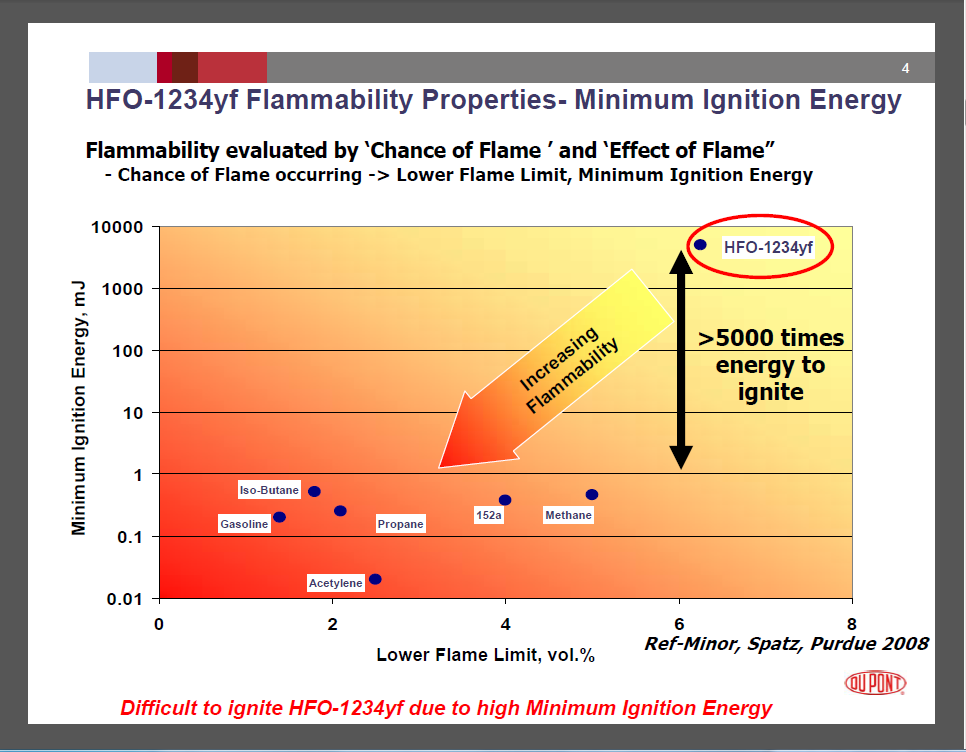 Tom Birch, Jim Halderman
7
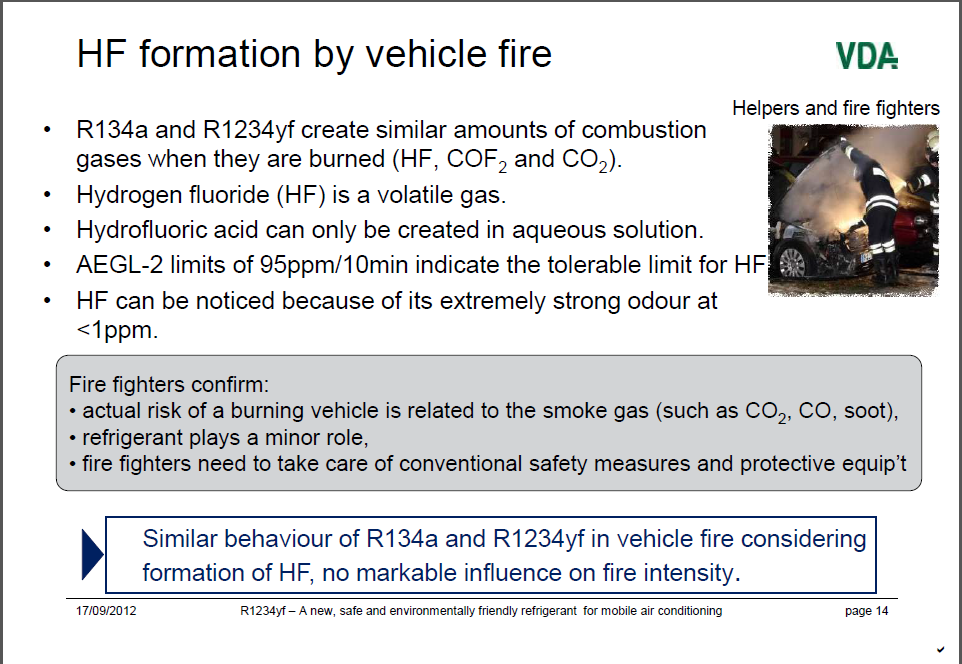 Tom Birch, Jim Halderman
8
Verband der Automobilindustrie
Daimler/Mercedes
9/25/2012: The IC has accepted R-1234yf, but Daimler announced that 
	in-house testing shows it can cause a fire and stays with R-134A.

10/2012: SAE International launches a fourth Cooperative Research 	Program, CRP, to address Daimler’s claims.
Other German manufacturers announce solidarity with Daimler.

Spring 2013; The German KBA (federal motor transport authority) begins 	their own testing program while Daimler is granted an extension.

6/2013: The EU begins formal procedures that give the German 	authorities 10 weeks to begin sanctions against Daimler.
The CRP reports that R-1234yf risks are Well Below those commonly accepted.

7/2013: France refuses to register 3 Mercedes-Benz models
Germany requests EU to weaken or delay CO2 emission limits.
Tom Birch, Jim Halderman
9
Daimler/Mercedes 2
8/2013: The German KBA finds no serious risk with R-1234yf, but supports
	Daimler and begins formal process with EC to delay action. 	
Toyota announces they will delay changeover.

11/2013:  The EC is reviewing German KBA request.


Daimler is said to be working on R-744, CO2 systems.
Tom Birch, Jim Halderman
10
EC to Daimler
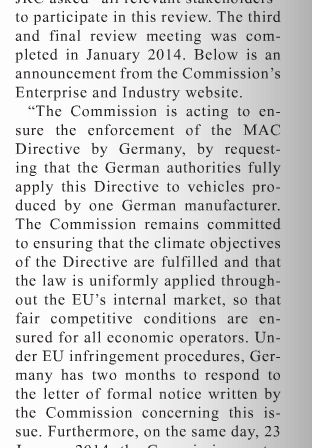 MACS Action, March 2014
Tom Birch, Jim Halderman
11
Toyota: Me Too
Tom Birch, Jim Halderman
12
Carbon Dioxide, CO2
CO2 for motor vehicles presents several problems:
The pressures have to be very high, 7 to 10 times that of an R-134a system.
A closed vehicle with 4 or 5 people can have very high CO2 levels.
A leak in the evaporator will increase these levels.
Concentrations up to 1% (10,000 ppm) will make people drowsy, 7 to 10% may cause suffocation.
Tom Birch, Jim Halderman
13
Proposed Future HVAC Change
An EPA proposal for the near-future: A/C operation with ambient temperatures above 75o F will cause the outside air door to shift to Recirc. This will cause the driver and passengers to re-breath the inside air, increasing the CO2 concentration.

There is a report of an increase in single-vehicle, multi-passenger, fatal accidents on I-8, Phoenix to L.A., possibly caused by the driver falling to sleep.
Tom Birch, Jim Halderman
14
H2O Absorbing Membrane
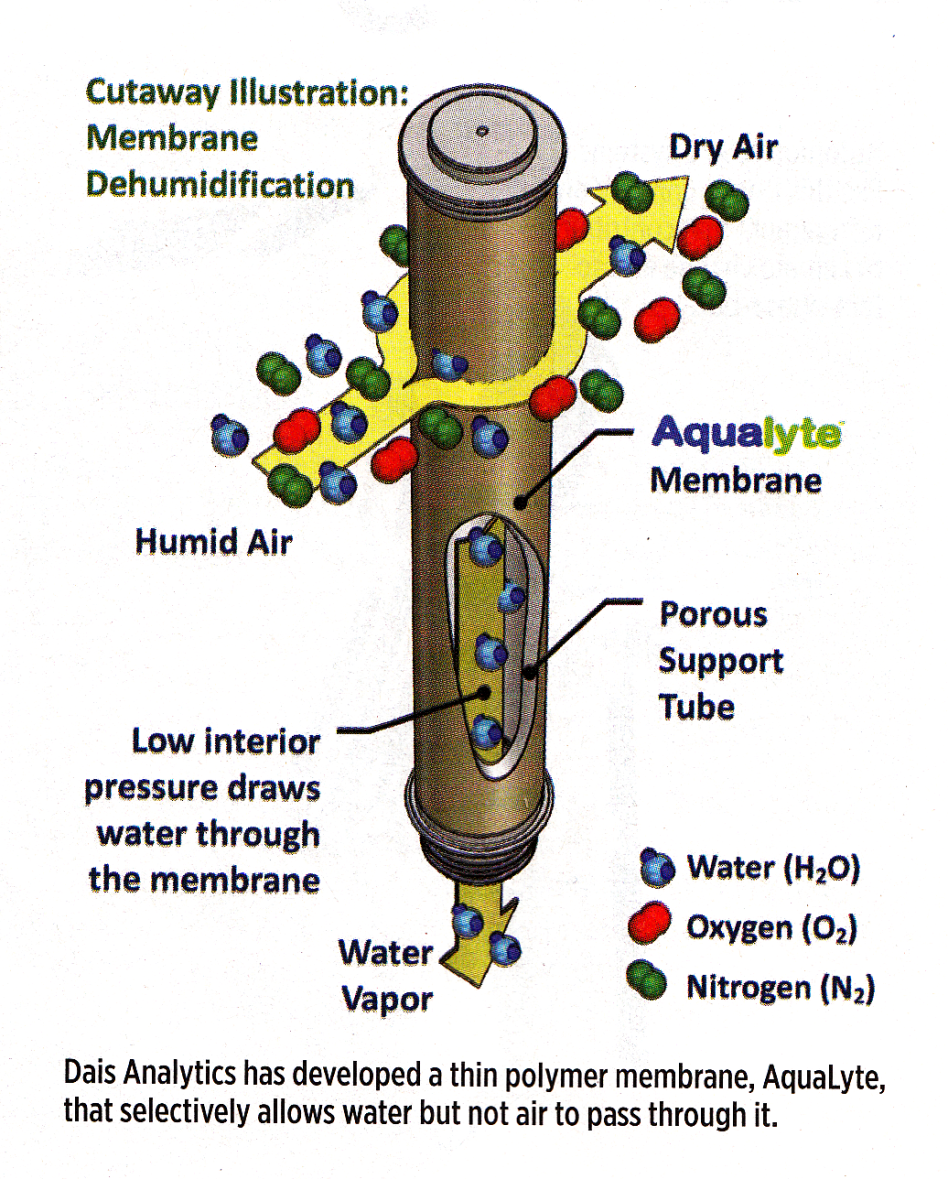 Humid air can loose water to become drier as it passes by  Acualyte.
SAE
Tom Birch, Jim Halderman
15
CO2 plus Ionic Liquid
SAE magazine, Sept. 2, 2014 has an article “Next-gen A/C” concerning an alternate refrigerant that could work in modified A/C units:  CO2 plus ionic liquid. 

Wikipedia definition:
An ionic liquid (IL) is a salt in the liquid state.
Tom Birch, Jim Halderman
16
R-1234yf and SNAP
R-1234yf is SNAP approved.

R-134a is SNAP approved for new vehicles until about 
2020. SNAP approval for vehicle service will not change.
Tom Birch, Jim Halderman
17
EPA Announcement, 2/11/2013
According to the agency, a proposed rule will be issued this summer to withdraw approval for 134a for use in new motor vehicles and as an aerosol in consumer products. EPA pointed to the availability of substitutes for 134a in both motor vehicles and consumer products including 1234yf which was approved under SNAP for use on vehicles. EPA did clarify that the upcoming action will not impact the use of 134a in the servicing of motor vehicles already on the road. As part of the announcement, EPA did not specify a timeline for ending use of 134a, but stated that such action would be determined based on each specified use case.
Tom Birch, Jim Halderman
18
R-1234yf System
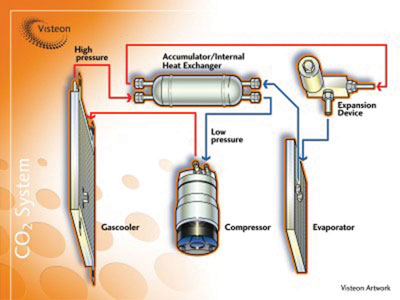 Tom Birch, Jim Halderman
19
Internal Heat Exchanger (IHX)
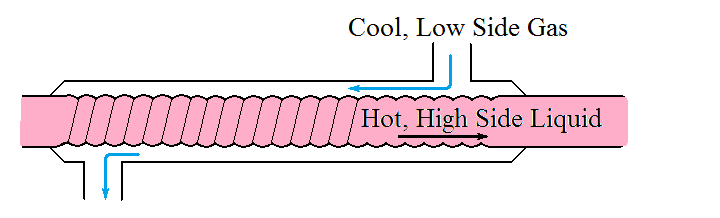 The major difference in a 2014 Jeep Cherokee A/C system is the addition of a High/Low Side double-wall heat exchanger to improve efficiency.
Tom Birch, Jim Halderman
20
Refrigerant Oil
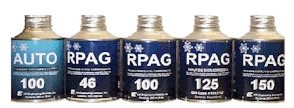 Most R-134a systems use a PAG oil to suit compressor needs.
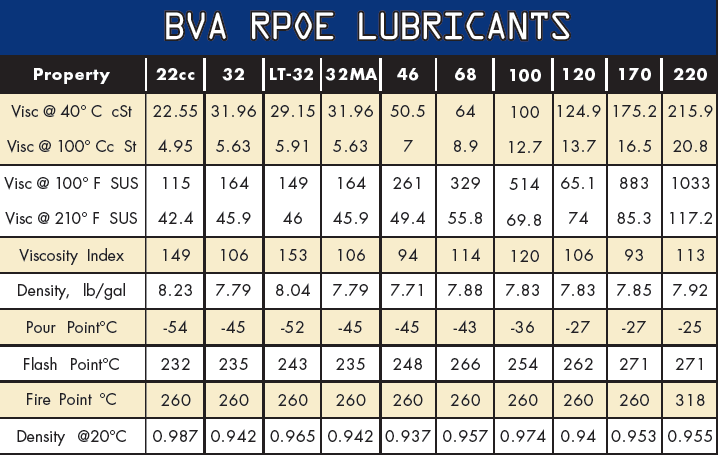 And new oils are developed for our new refrigerants
Bvaoils.com
Tom Birch, Jim Halderman
21
Refrigerant Oil 2
A new PAG oil was developed for R-1234yf
Chrysler is using PAG ND-12 which is backwards compatible with their R-134a systems
Tom Birch, Jim Halderman
22
Oil Injectors
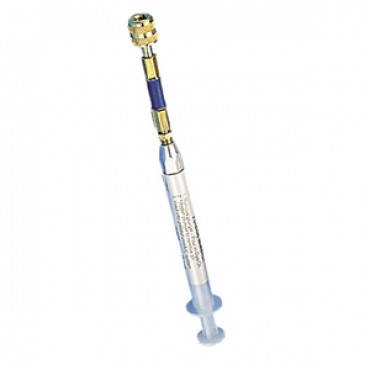 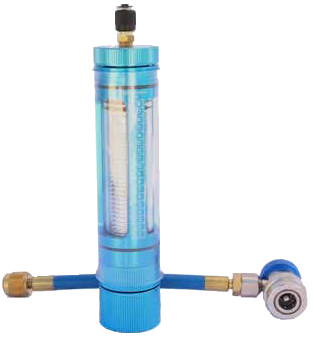 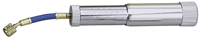 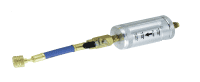 Robinair
Airsept
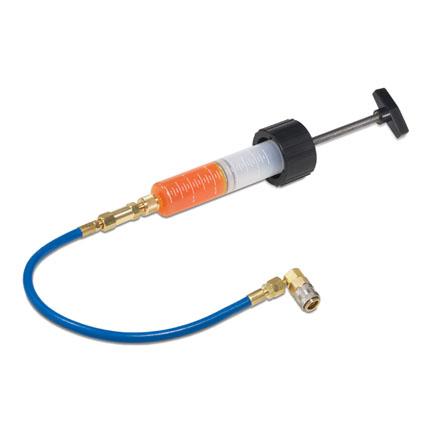 Mastercool
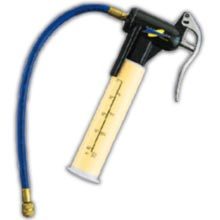 Viper
Tracerline
Tom Birch, Jim Halderman
23
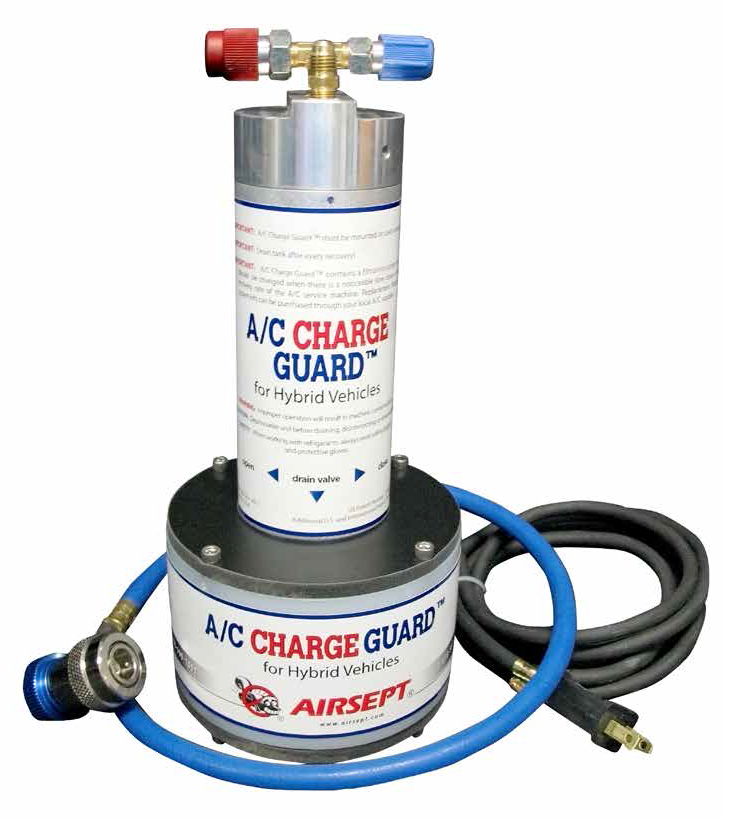 Hybrid Help
The Charge Guard can separate oil remaining in the R-R-R machine from a refrigerant charge.
Tom Birch, Jim Halderman
24
Manifold + Transducers
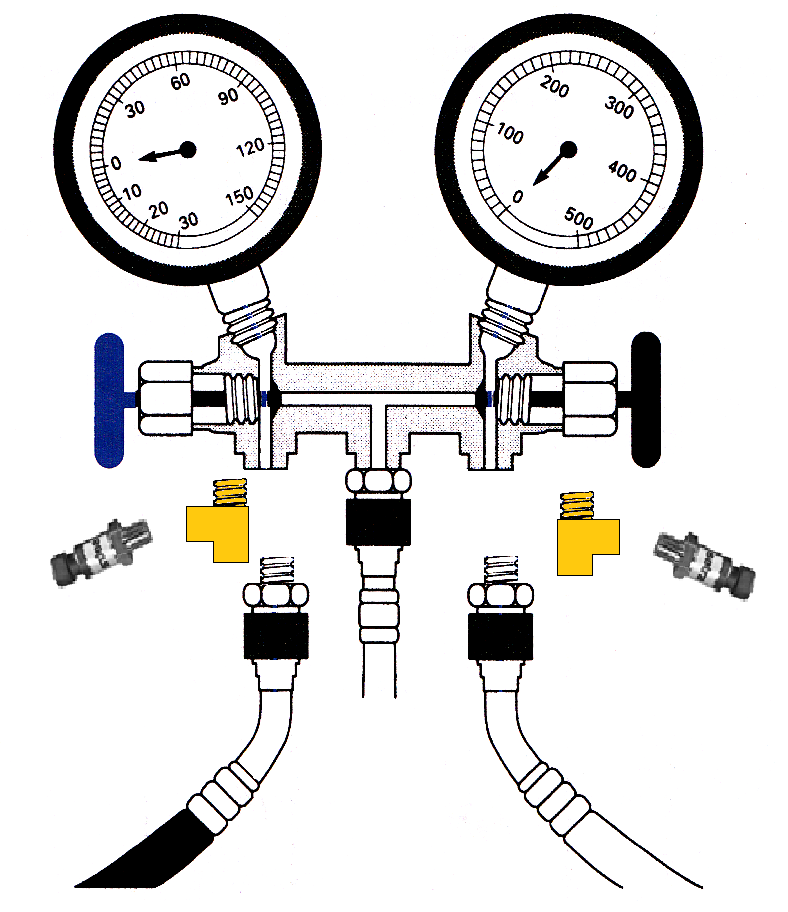 T fitting
T fitting
The transducers can be connected to a lab scope to record the High and Low Side pressures.
PSIA Transducer
PSIG Transducer
Tom Birch, Jim Halderman
25
Scope Display
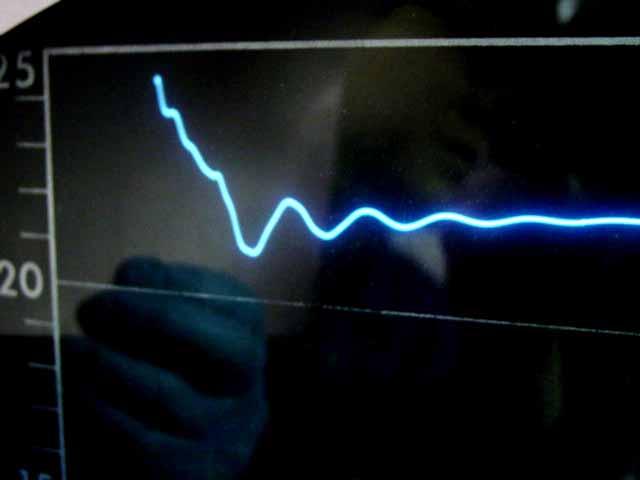 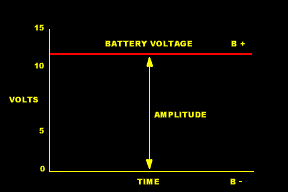 Tom Birch, Jim Halderman
26
Mastercool Digital Manifold
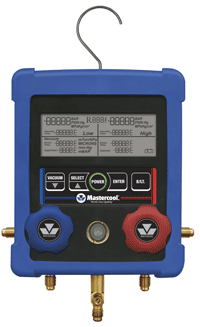 #99103
This manifold offers a large easy to read LCD that displays Pressures, Saturated Temperatures, Actual temperatures, Superheat and Subcooling temperatures for over 60 refrigerants. When used with the Clamp-on Thermocouple connector it will display the actual temperature and automatically calculate the superheat or subcool temperature. When the vacuum sensor cable is attached to the manifold it will display deep vacuum. To insure lasting performance and durability the manifold case is constructed of ABS material and protected by a rugged rubber boot.
Tom Birch, Jim Halderman
27
Variable Displacement Compressor
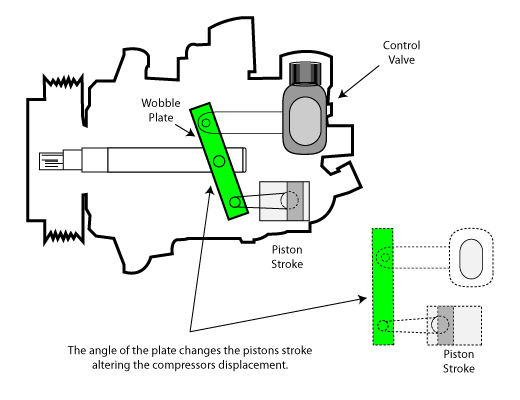 What’s wrong with this pic?
ASE Study Guide
Tom Birch, Jim Halderman
28
Animation: CVC & CVC Elec. Cntrl.
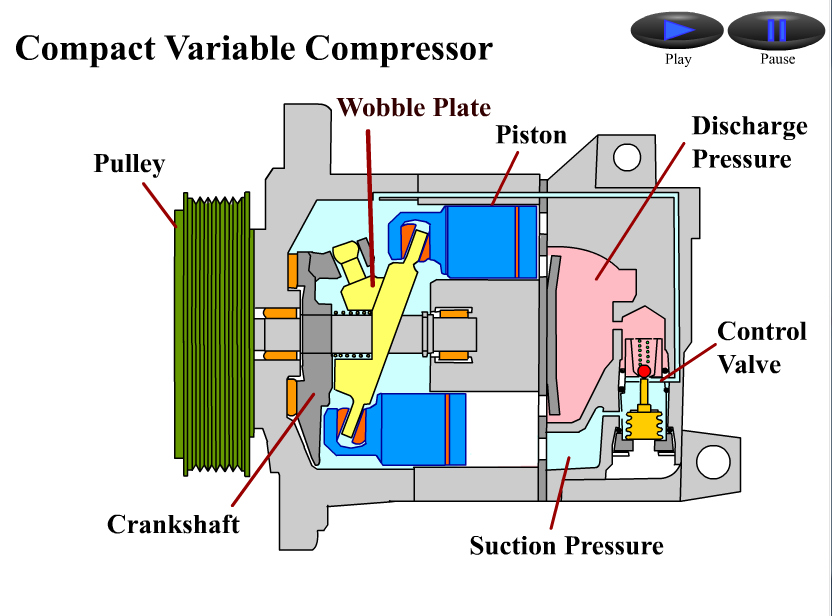 Tom Birch, Jim Halderman
29
Cooltest 711
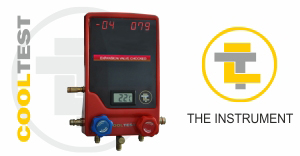 Tom Birch, Jim Halderman
30
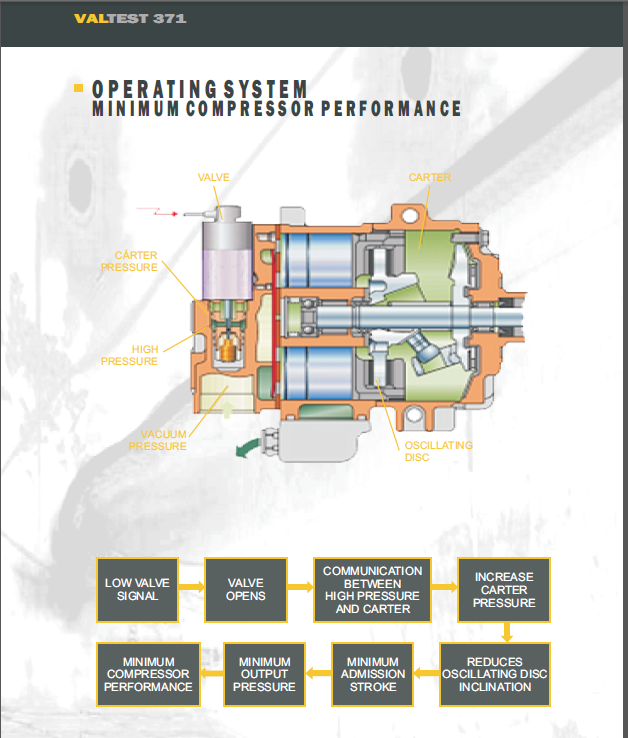 Valtest 371
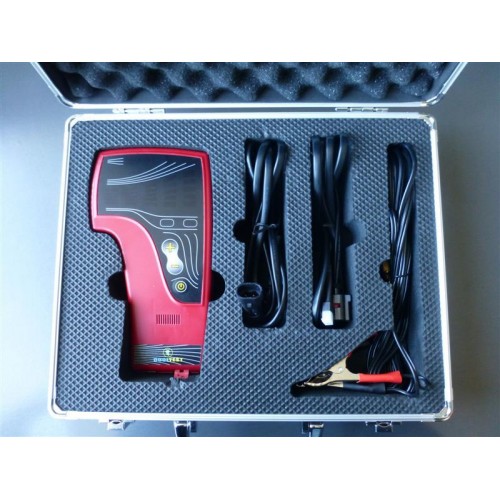 Tom Birch, Jim Halderman
31
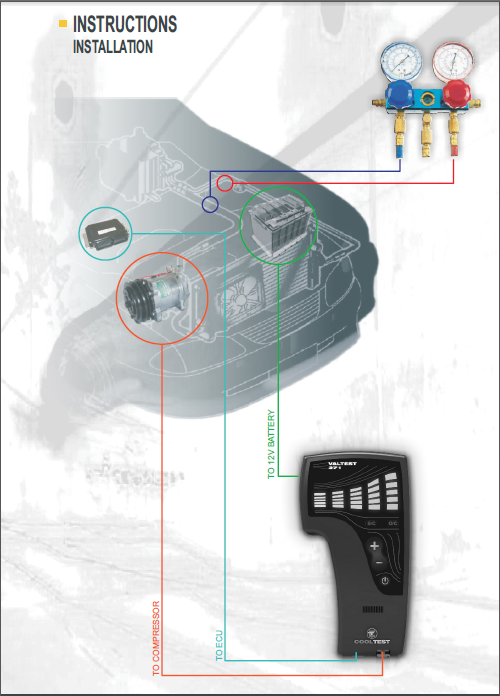 Allows the technician to increase or decrease the electronic signal to the pressure control solenoid while watching for pressure changes.
Tom Birch, Jim Halderman
32
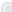 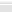 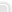 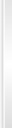 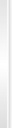 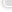 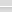 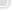 HVAC System
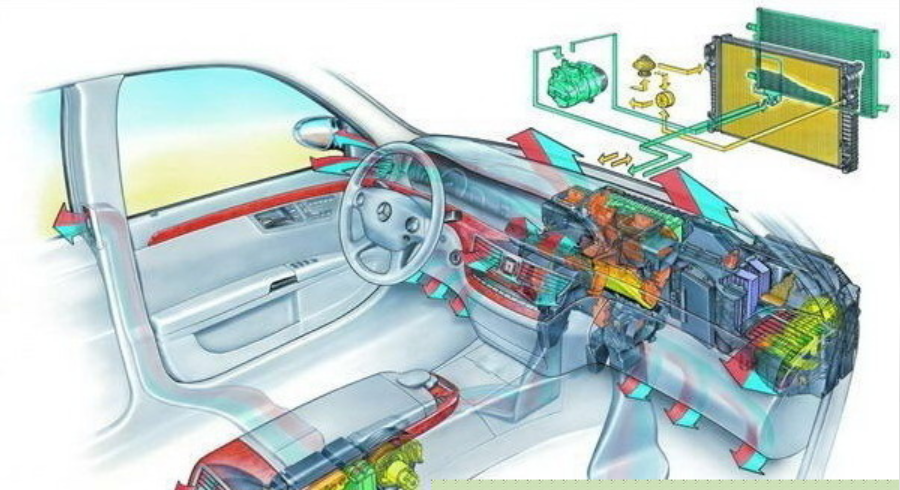 Tom Birch, Jim Halderman
33
HVAC Circuit Schematics
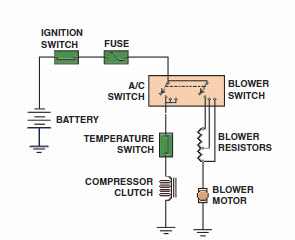 Once upon a time they looked like this
Tom Birch, Jim Halderman
34
HVAC Sensors
Windshield Temp. & Inside Moisture
Relative Humidity
Outside Air Quality
In-Car Temp.
Ambient Air Temp.
Duct Temp. ( Upper Duct & Lower Duct)
Evaporator Temp. (Downstream or Fin)
Sun Load
Tom Birch, Jim Halderman
35
Blower Circuit
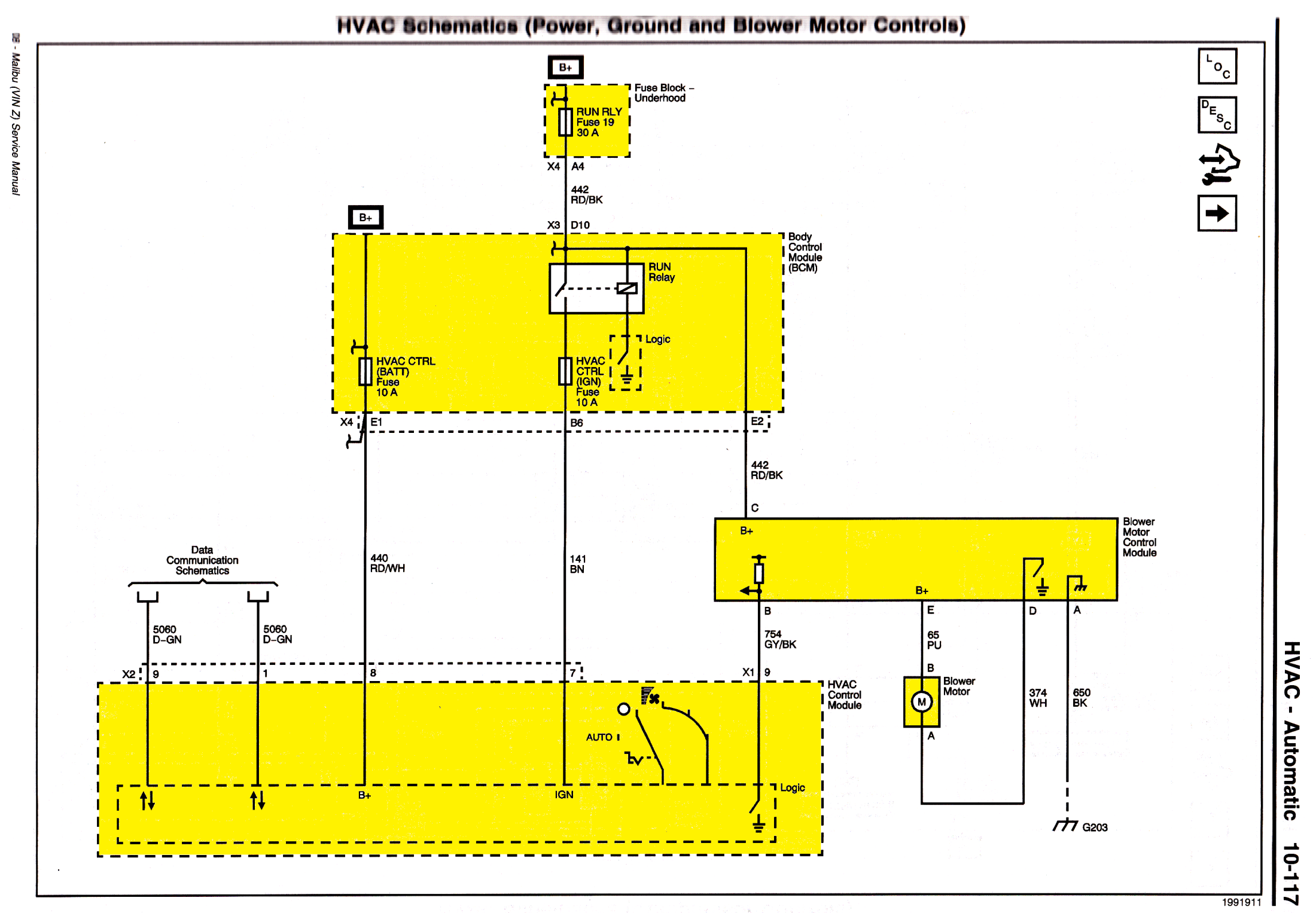 Tom Birch, Jim Halderman
36
Compressor Clutch
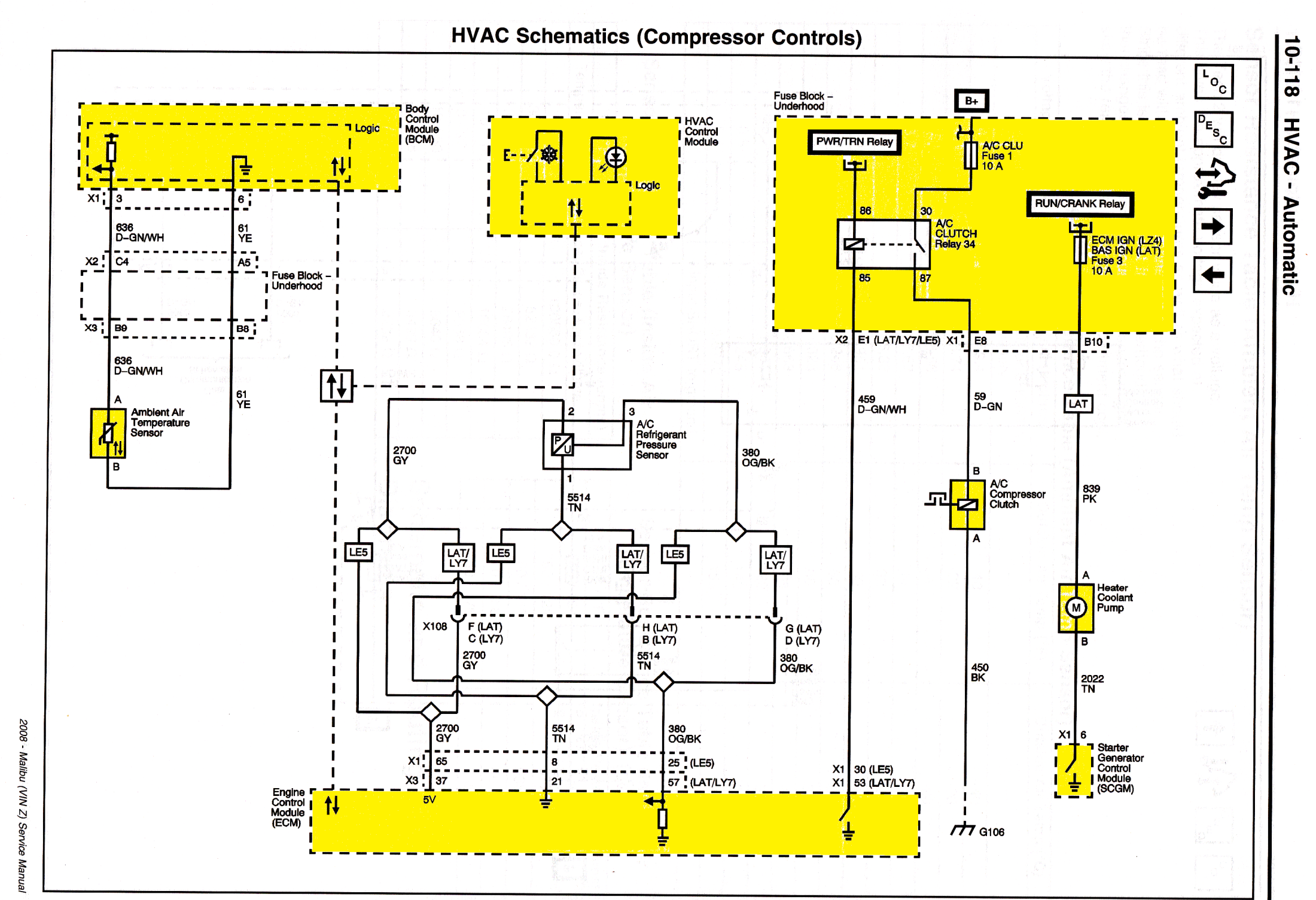 Tom Birch, Jim Halderman
37
Temp. & Mode Control
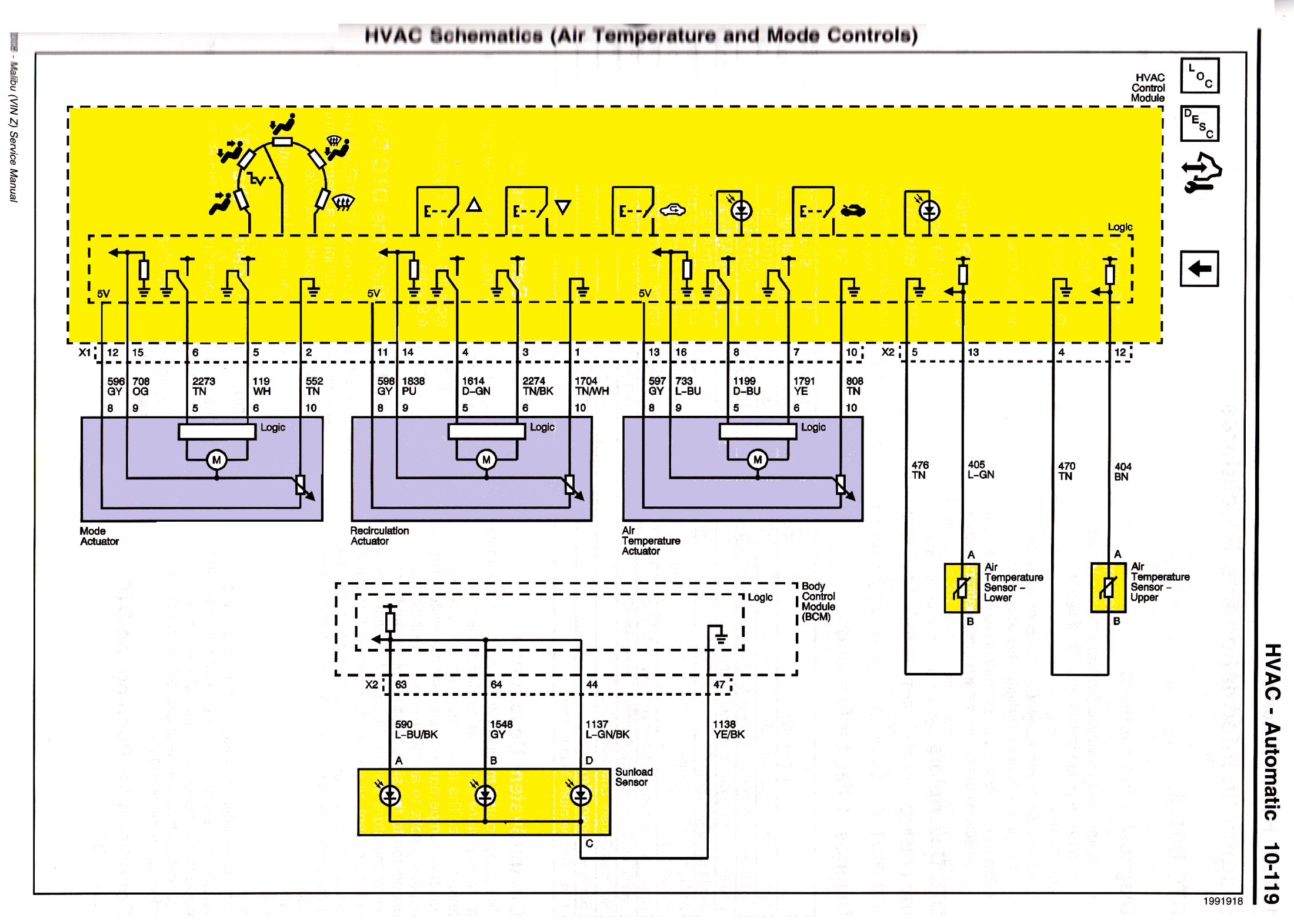 Tom Birch, Jim Halderman
38
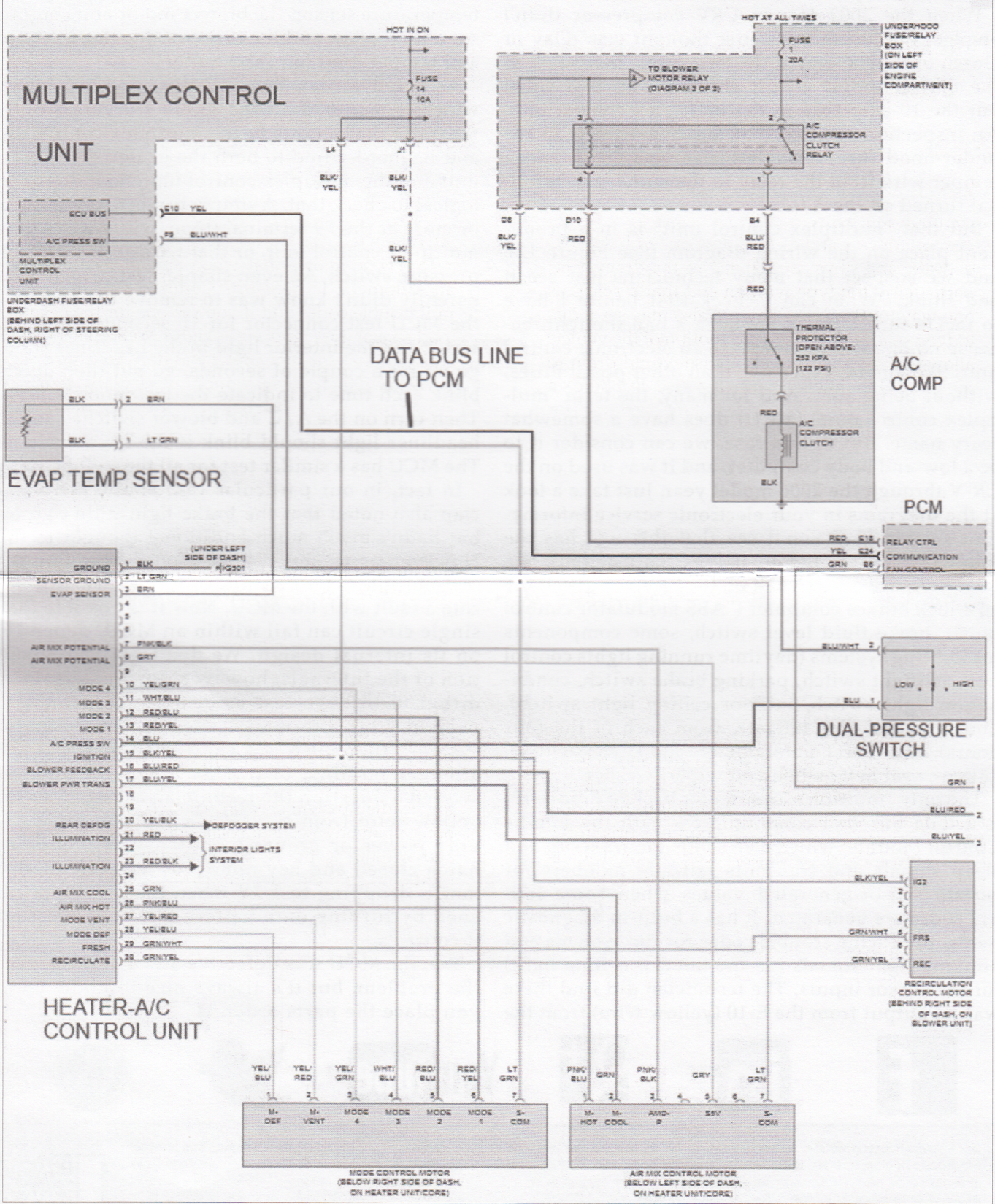 Honda, Multiplex						Control
Tom Birch, Jim Halderman
39
Actuators
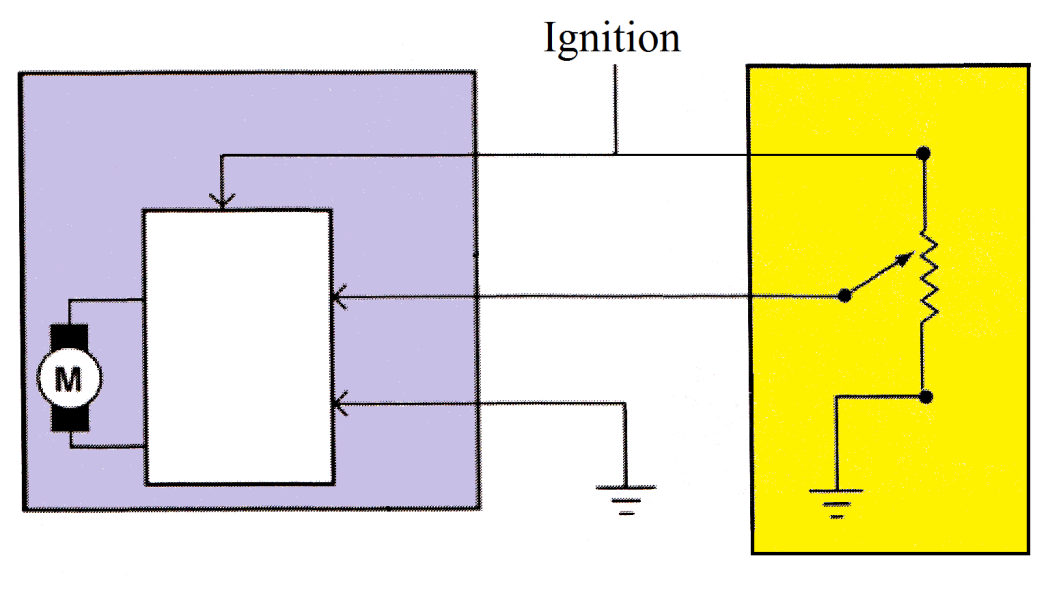 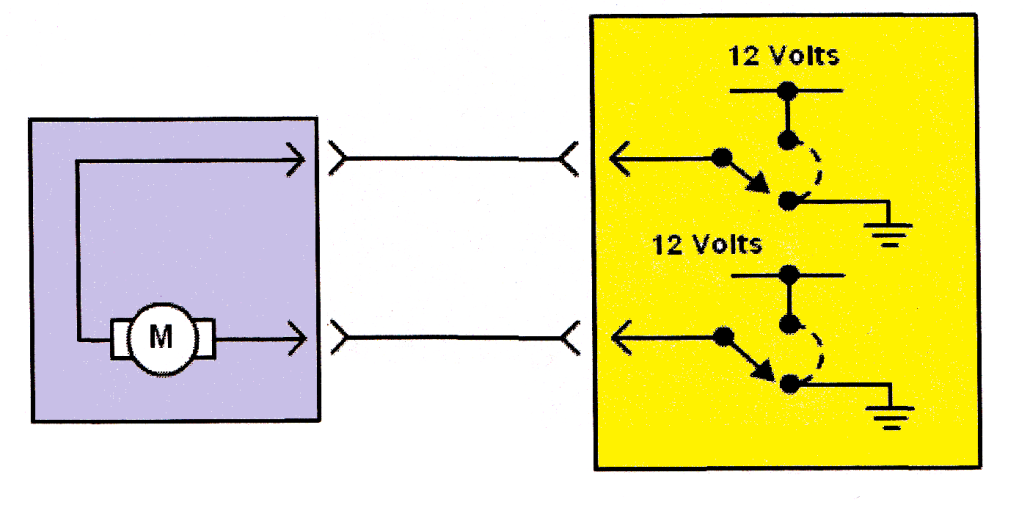 2 Wire
3 Wire
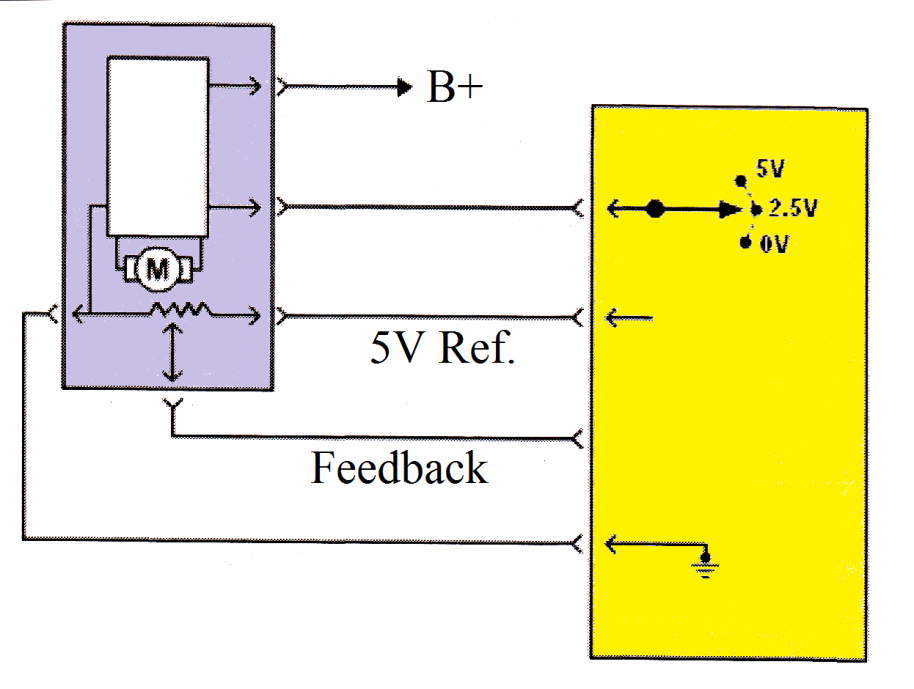 5 Wire
Tom Birch, Jim Halderman
40
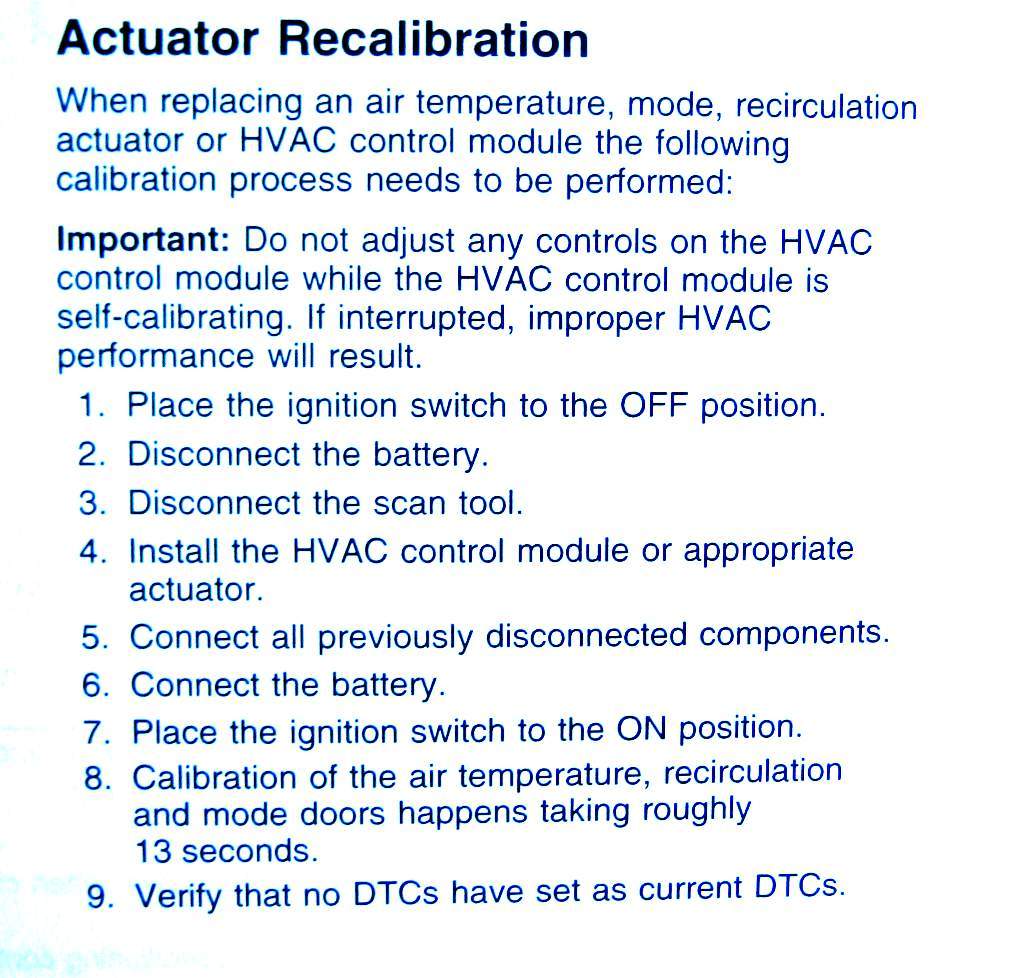 Tom Birch, Jim Halderman
41
HVAC DTCs
2008 Chevrolet Malibu, 34 pages of DTC List

B0158	Outside Air Temperature Sensor
B0163	Passenger Compartment Temperature Sensor Circuit
B0173	Output Air Temperature Sensor Circuit
B0178 	Output Air Temperature Sensor 2 Circuit
B0183	Solar Load Sensor 1 Circuit
B0248	Air Flow Control 3 Circuit
B0268	Air Flow Control 7 Circuit
B0408	Temperature Control 1 Circuit
P0116	Engine Coolant Temperature (ECT) Sensor Performance
P0117	Engine Coolant Temperature (ECT) Sensor Circuit Low Voltage
P0118	Engine Coolant Temperature (ECT) Sensor Circuit High Voltage
P0128	Engine Coolant Temperature (ECT) Below Thermostat Regulated Temp.
P0480	Cooling Fan Relay 1 Control Circuit 
P0481	Cooling Fan Relay 2 Control Circuit 
P0532	Air Conditioning (A/C) Refrigerant Pressure Sensor Circuit Low Voltage
P0533 	Air Conditioning (A/C) Refrigerant Pressure Sensor Circuit High Voltage
P0645	Air Conditioning A/C Clutch Relay Control Circuit
Tom Birch, Jim Halderman
42
Acura MDX with Rear HVAC
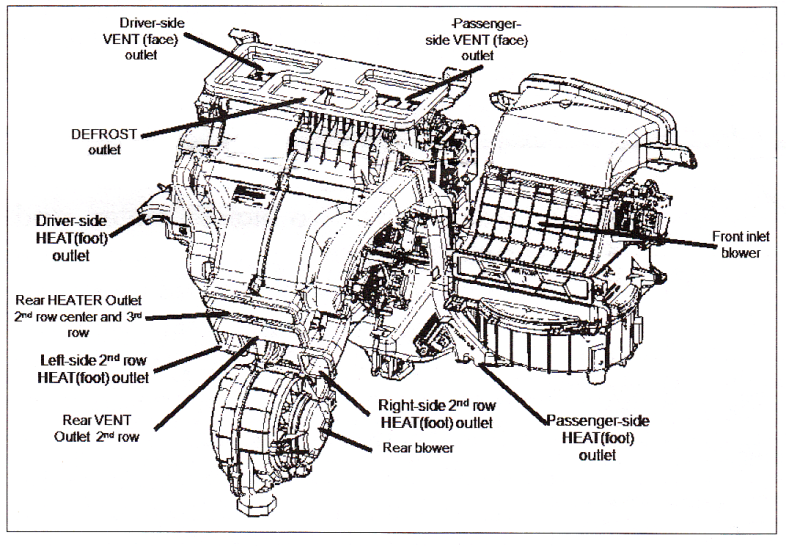 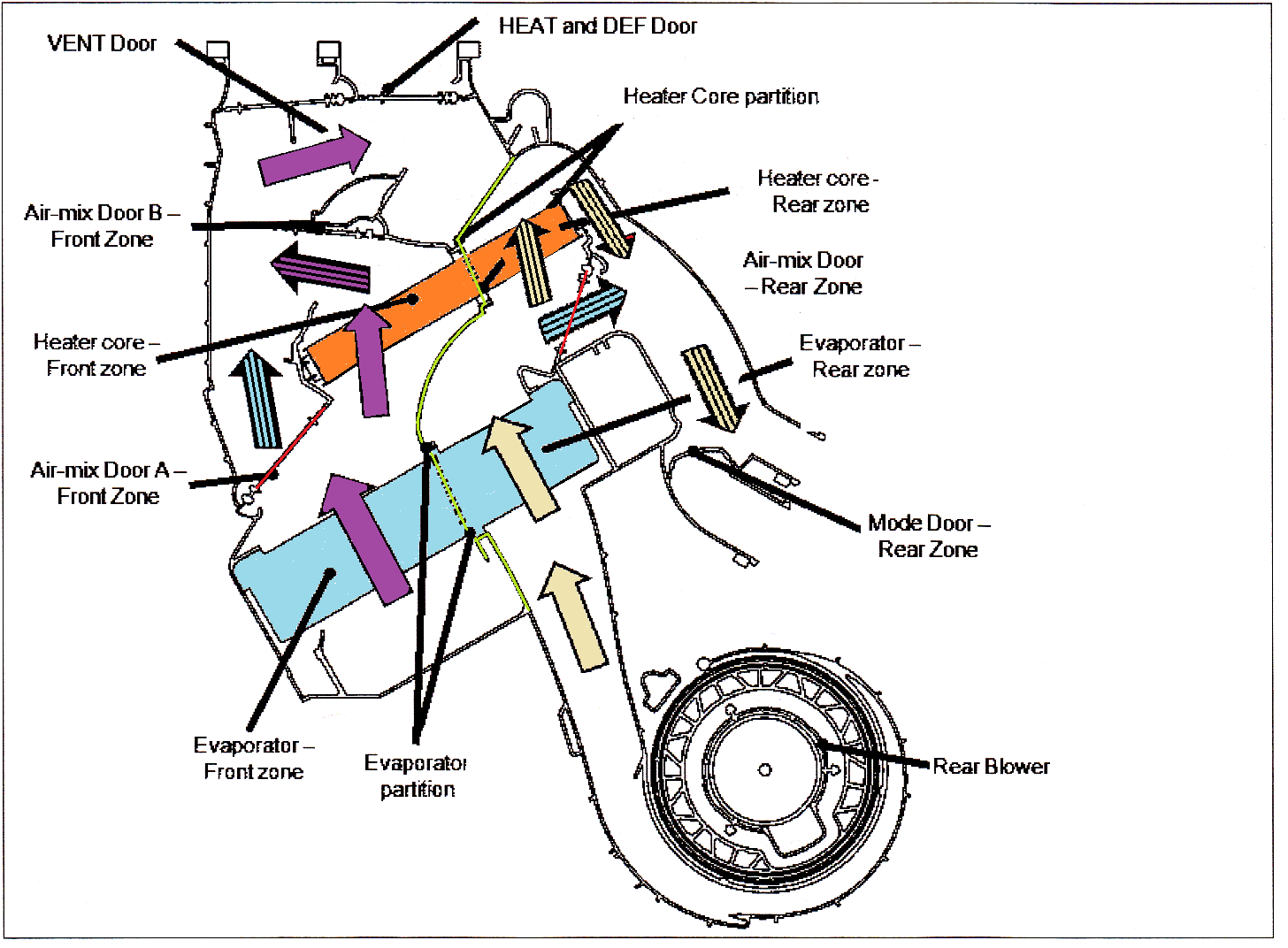 Tom Birch, Jim Halderman
43
Textbook Upgrades
http://tombirch.com
Email: tbirch@sebastiancorp.net
http://www.jameshalderman.com
Tom Birch, Jim Halderman
44